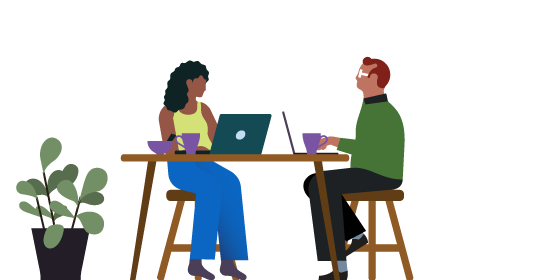 Mehr Power durch ProduktivitätLernen Sie jeden Tag etwas Neues – in nur 5–10 Minuten.
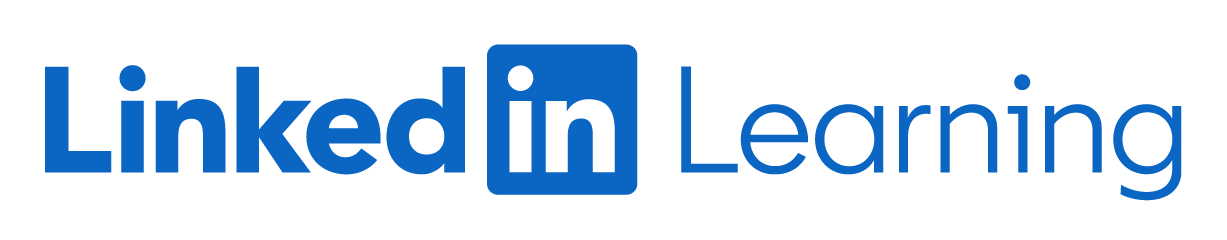